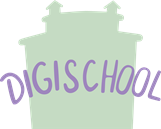 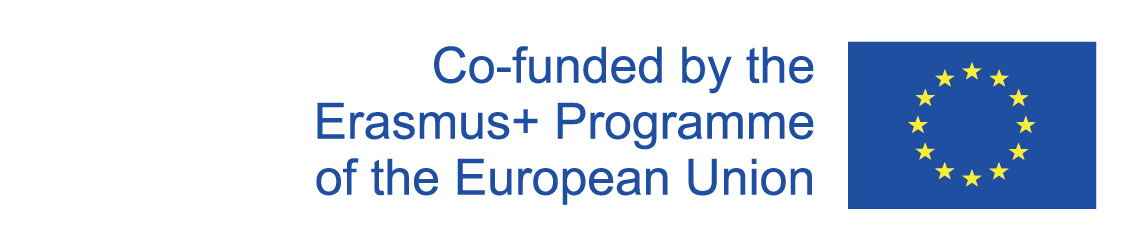 Digi Škola Občianska náukaFormovanie Európskej Únie
2020-1-SK01-KA226-SCH-094350
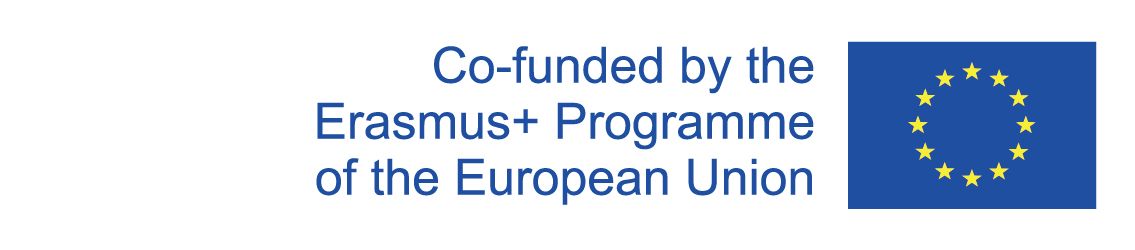 Predmet: Občianska náuka
Špecifikácia: Spoločenskovedný seminár
Vek študentov: 17-19
Vyučovacia hodina: 45 minút
2020-1-SK01-KA226-SCH-094350
2
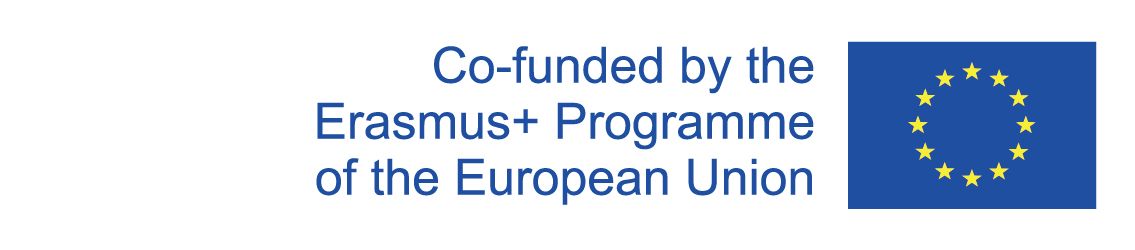 OBSAH
01
Integrácia
02
Formovanie Európskej Únie
Vzdelávacie materiály
03
Vzdelávacie materiály
04
2020-1-SK01-KA226-SCH-094350
3
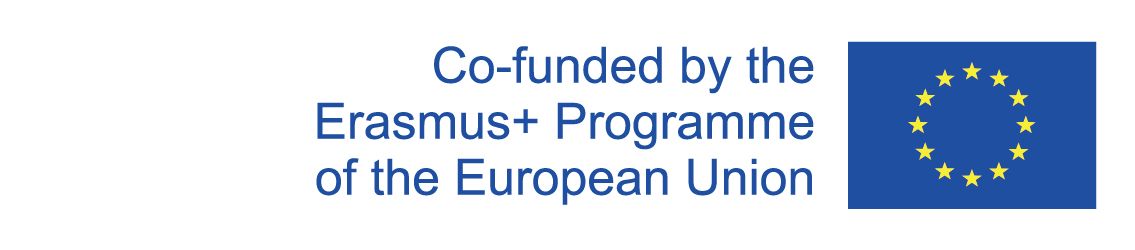 1
Integrácia
2020-1-SK01-KA226-SCH-094350
4
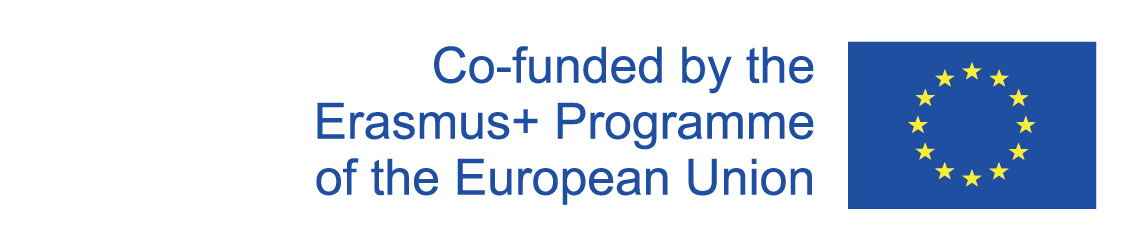 Integrácia – spájanie častí v jeden celok, vytváranie nadradeného celku, sceľovanie. 



Integračný proces -  zjednocovanie, spolupráca jednotlivých štátov v oblasti politiky, ekonomiky..., 



Príčiny: 
politická aj ekonomická závislosť krajín na USA ;
ZSSR a jeho vplyv v strednej a východnej Európe;
 Rozdelenie Európy na bloky  medzi veľmoci USA a ZSSR.
2020-1-SK01-KA226-SCH-094350
5
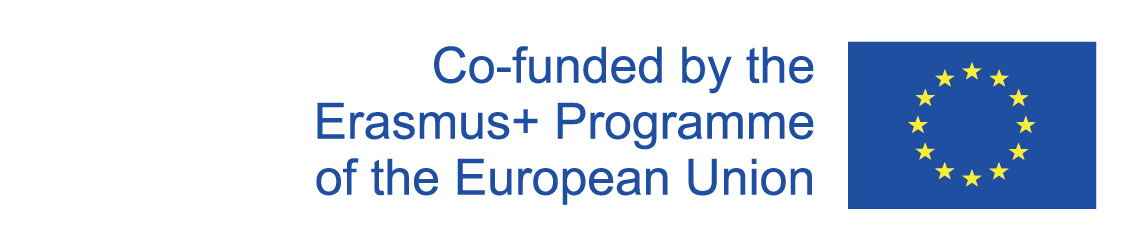 Formy integrácie:
6
2020-1-SK01-KA226-SCH-094350
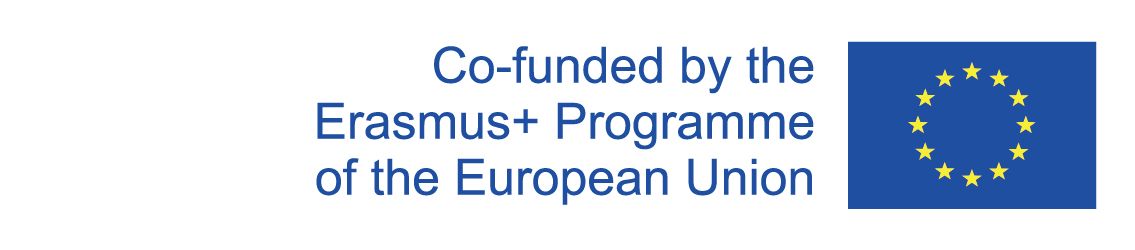 2
Formovanie Európskej Únie
2020-1-SK01-KA226-SCH-094350
7
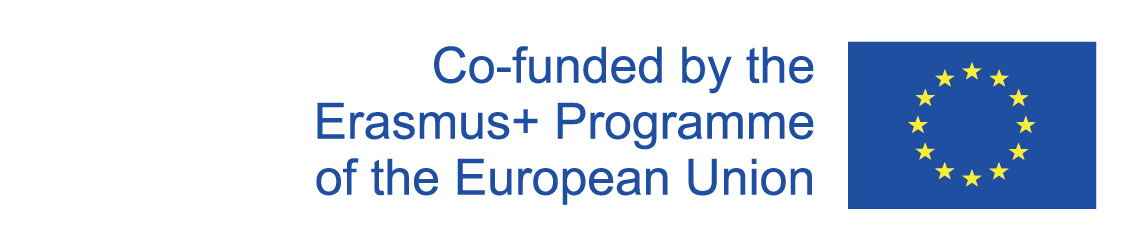 2020-1-SK01-KA226-SCH-094350
8
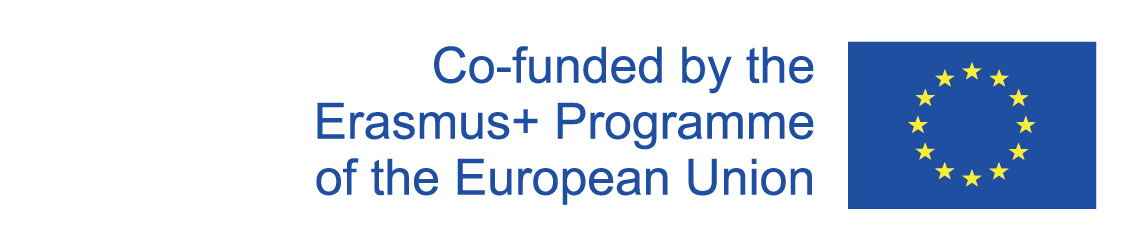 2020-1-SK01-KA226-SCH-094350
9
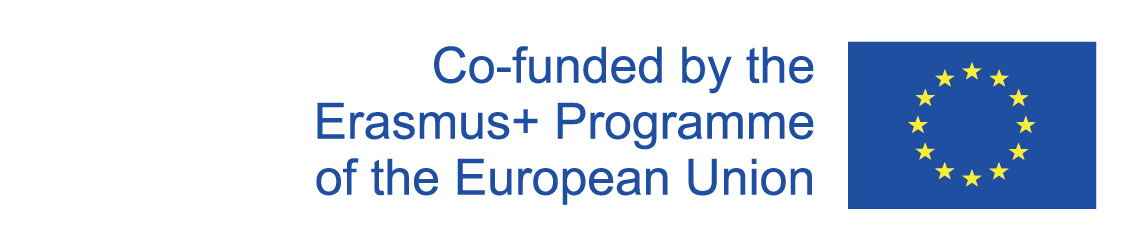 3
Vzdelávacie materiály
2020-1-SK01-KA226-SCH-094350
10
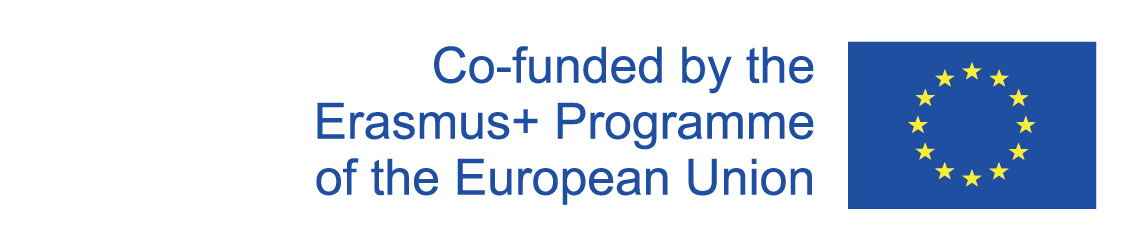 Vzdelávacie materiály
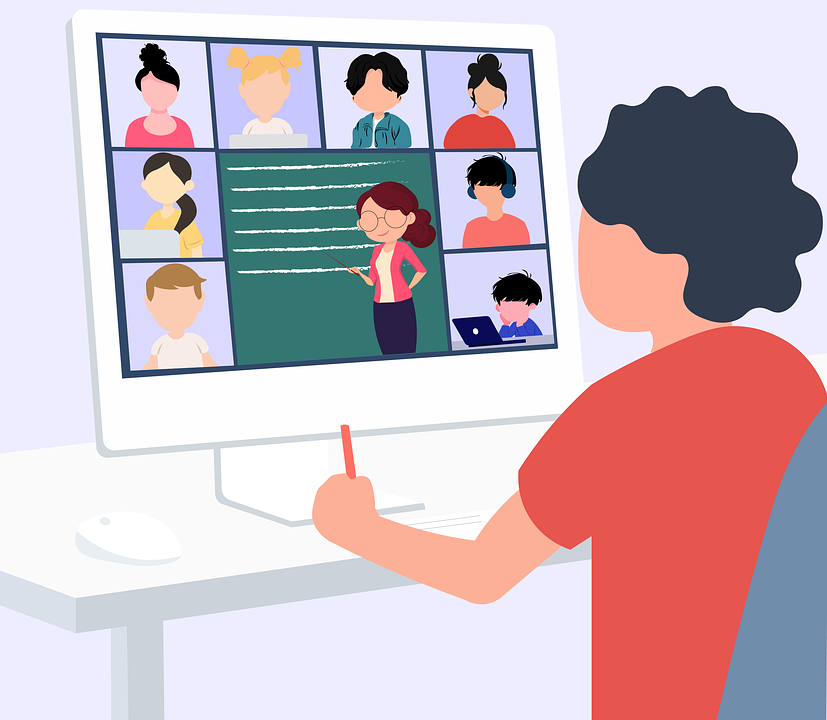 1. Formovanie Európskej Únie I.

2. Formovanie Európskej Únie II.

3. Štáty Európskej Únie

4. Formovanie Európskej Únie – 
    poznámky


https://cdn.pixabay.com/photo/2020/09/25/10/10/education-5600987_960_720.png
2020-1-SK01-KA226-SCH-094350
11
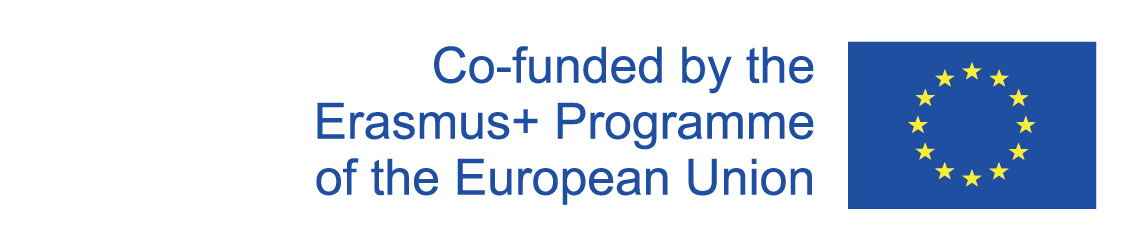 Zdroje:

Ďurajková, D. a kol.: Občianska náuka pre 3. ročník gymnázia. Bratislava: SPN, 2011. ISBN 978-80-10-02052-2.

Vávrová Martinská, A.: Maturita z občianskej náuky. Bratislava: Ikar, 2016. ISBN 978-80-55-15000-0.

https://europa.eu/learning-corner/home_sk

https://www.statpedu.sk/sk/metodicky-portal/metodicke-podnety/edukacne-materialy-europska-unia-eu.html
2020-1-SK01-KA226-SCH-094350
12
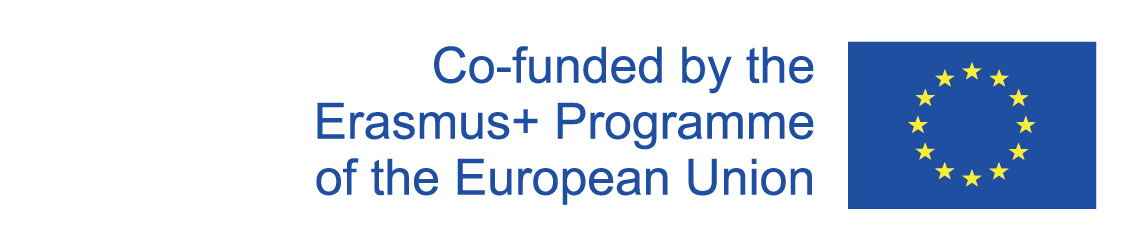 EN The European Commission's support for the production of this publication does not constitute an endorsement of the contents, which reflect the views only of the authors, and the Commission cannot be held responsible for any use which may be made of the information contained therein.
SK Podpora Európskej komisie na výrobu tejto publikácie nepredstavuje súhlas s obsahom, ktorý odráža len názory autorov, a Komisia nemôže byť zodpovedná za prípadné použitie informácií, ktoré sú v nej obsiahnuté.
2020-1-SK01-KA226-SCH-094350
13